Regular Calendar
I. 2024-25 Operating State Appropriation Recommendations
2024-25 Appropriation Recommendation
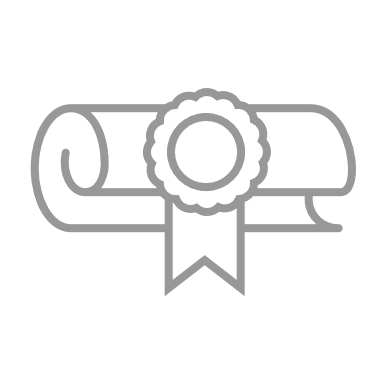 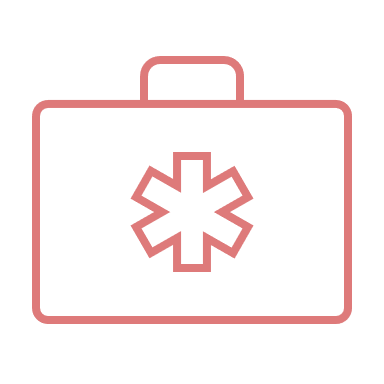 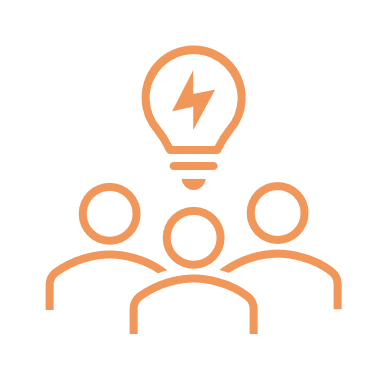 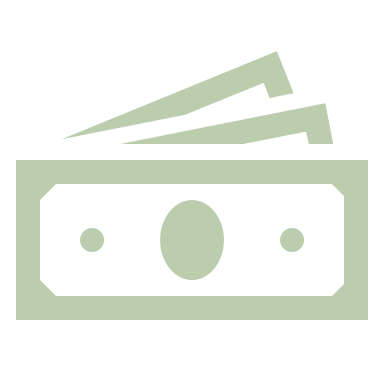 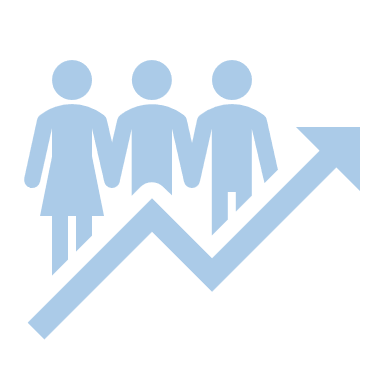 $17.0M

to fund outcomes formula units and TCATs
$7.6M

to address growth in cost drivers at specialized units
$50.9M 

to invest in statewide system priorities
$35.9M

to meet increased demand for the Tennessee Student Assistance Award
$10.3M

to fund agency requests
2
Outcomes Funding
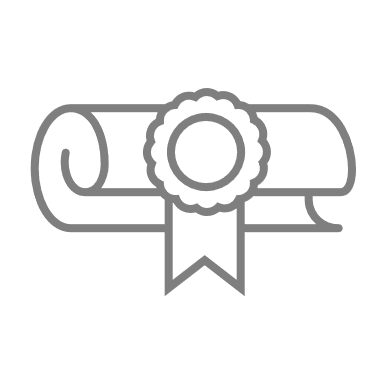 $17.0M
to fund outcomes formula units and TCATs
Outcome Productivity – CCs
Pandemic effects are still playing through.
Shorter-term and non-enrollment metrics are up.
Reasons to be optimistic about future years.
4
Focus Population Productivity – CCs
Pandemic effects are still playing through.
Reasons to be optimistic about future years.
5
Outcome Productivity - Universities
Pandemic effects are still playing through.
Shorter-term graduate and non-enrollment outcomes up.
Reasons to be optimistic about future years.
6
Focus Population Productivity – Universities
Pandemic effects are still playing through.
Reasons to be optimistic about future years.
7
Share of Outcomes Funding
8
Specialized Units
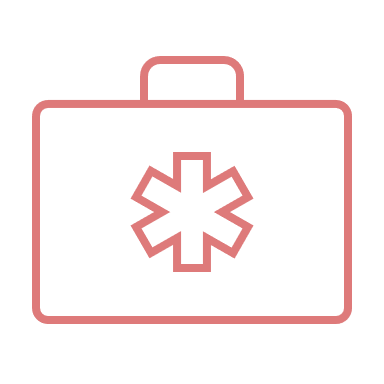 $7.6M
to address growth in cost drivers at specialized units
Specialized Units
Research and Public Service
UT Agricultural Experiment Station
UT Agricultural Extension Service
TSU McMinnville Center
TSU Institute of Ag. And Environmental Research
TSU Cooperative Extension
TSU McIntire-Stennis Forestry Research
UT Space Institute
UT Institute for Public Service
Tennessee Language Center
Institute for Public Service
UT County Technical Assistance Service
UT Municipal Technical Advisory Service
Medical Education 
ETSU College of Medicine
ETSU Family Practice
ETSU College of Pharmacy
UT College of Vet Medicine
UT Health Science Center

Other Specialized Units 
UT Southern
UT University-Wide Administration
TN Board of Regents Administration 
TN Student Assistance Corporation 
Contract Education
TN Higher Education Commission
10
Medical Unit Funding
FY2023-24 Formula
Instruction/Training
Medical Students Based on Year
Residents
Institutional Support
Academic Support
Student Services
Libraries
Staff Benefits
Equipment
Research and Public Service
Utilities
Maintenance and Operation
FY2024-25 Formula
Maintenance and Operation
Equipment
Utilities
Libraries
Supplies
11
Strategic Initiatives
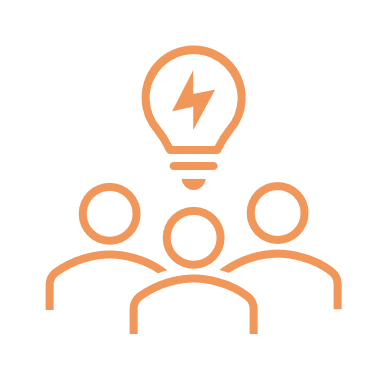 $50.9M 
to invest in statewide system priorities
LGI Strategic Initiatives
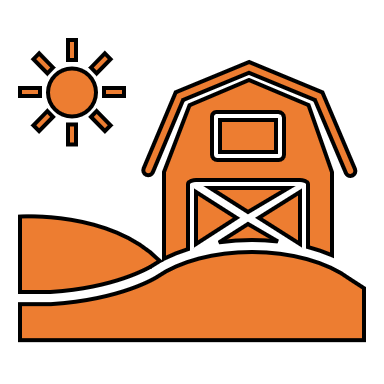 $1.0M Recurring | TSU 
Institute of Agricultural & Environmental Research
Match funding received through the USDA NIFA for 1890 land grant institutions. 

$2.5M Recurring | ETSU 
College of Pharmacy
Increase recurring base appropriation to align funding levels and ensure student access and affordability.
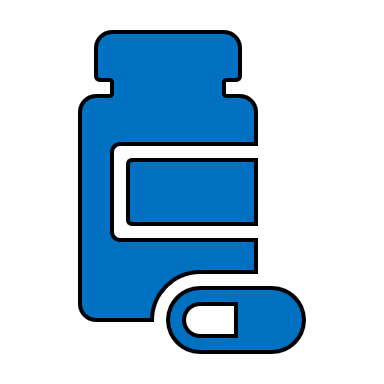 13
UT Strategic Initiatives
$3.0M Recurring | UT 
Institute of Agriculture 
Invest in precision livestock farming to expand skills in artificial intelligence, data science, animal nutrition and housing, and cybersecurity. 

$1.5M Non-Recurring | UTHSC 
Center of Healthcare Improvement and Patient Safety (CHIPS)
Invest in systems and equipment to provide simulation-based training to address patient safety and health outcomes.
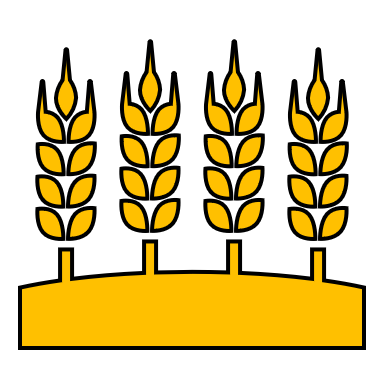 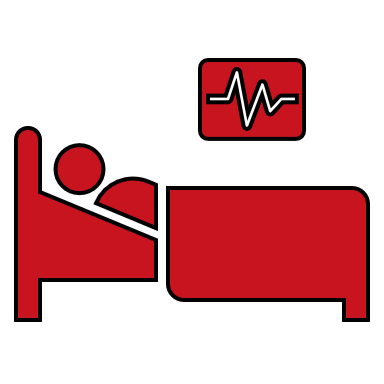 14
TBR Strategic Initiatives
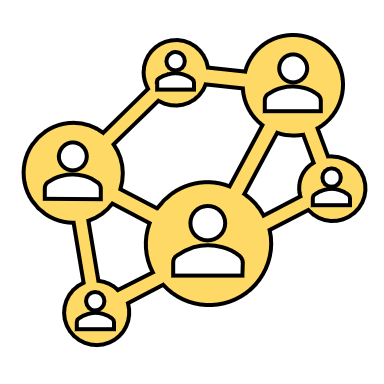 $1.6M Recurring | Student Support Network
Develop a statewide network of support to address student needs, including mental health.

$3.0M Non-Recurring | Workforce Training Financial Aid
Establish a pilot financial aid grant program for non-credit certifications and training. 

$3.3M Recurring | Creating a Multi-Generational Workforce Pipeline
Recruit students and parents to high-need technical programs aligned with in-demand jobs.
Amended Value: $1.8M
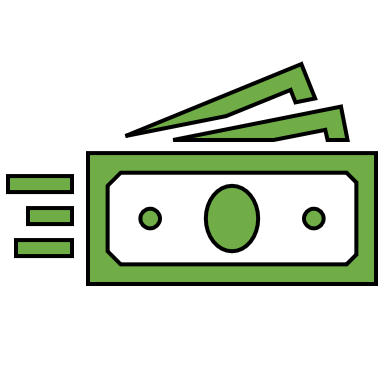 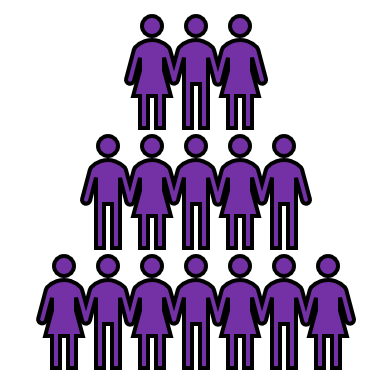 Amended Value: $3.8M
15
Statewide Strategic Initiatives
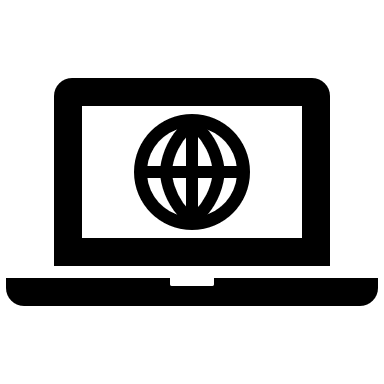 $35.0M Non-Recurring | Cybersecurity
Bolster cybersecurity infrastructure at Tennessee’s colleges and universities to improve prevention and response systems.
16
Agency Requests
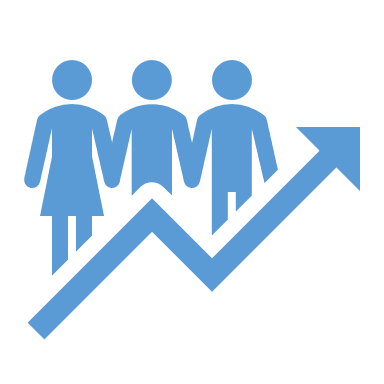 $10.3M
to fund agency requests
Current Labor Force Participation Rate, 
by Education Level
Change in CC Net Price Since Promise, 
by Family Income Level
<$30K
+1%
$30-48K
-3%
$48-$75K
-9%
$75-110K
-14%
$110K+
-21%
Source: U.S. Bureau of Labor Statistics, Labor Force Participation Rate for Tennessee [LBSSA47], retrieved from FRED, Federal Reserve Bank of St. Louis
Source: U.S. College Scorecard. THEC Analysis
Agency Requests
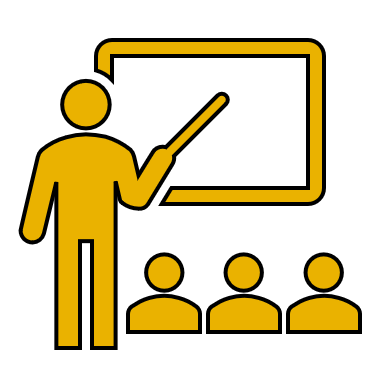 $5.4M Recurring | Advise TN
Sustain and expand Advise TN, serving an additional 10,000 students supporting students’ college readiness and exposure to in-demand careers.

$500,000 Recurring | Veteran Reconnect
Sustain funding to ensure veteran students are equipped with resources and support to be successful as they pursue education opportunities.
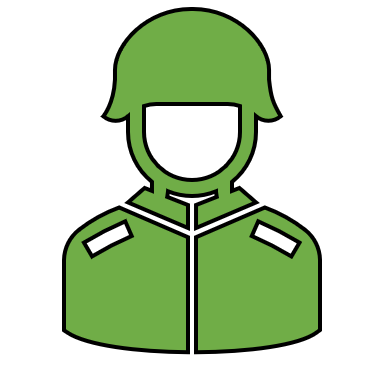 19
Agency Requests
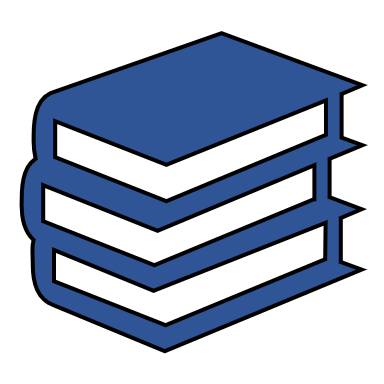 $3.5M Non-Recurring | Affordable Instructional Materials for Workforce Readiness
Decrease students’ instructional cost by developing affordable, zero- and low-textbook-cost in academic programs linked to in-demand careers. 

$885,000 Recurring | Navigate Reconnect
Sustain funding to ensure adult students are equipped with resources and support to be successful as they pursue education opportunities.
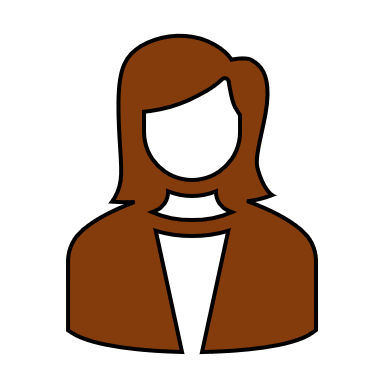 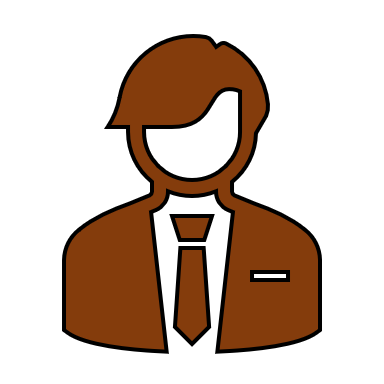 20
Tennessee Student Assistance Award
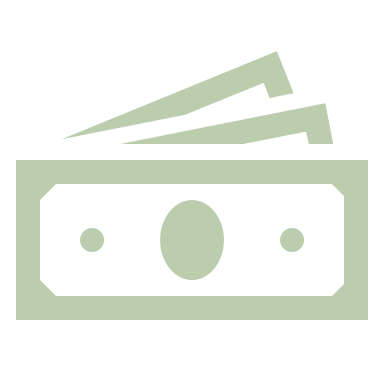 $35.9M
to meet increased demand for the Tennessee Student Assistance Award
Questions?
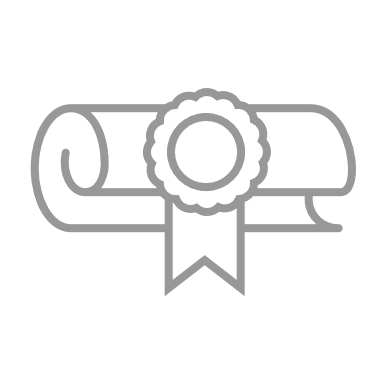 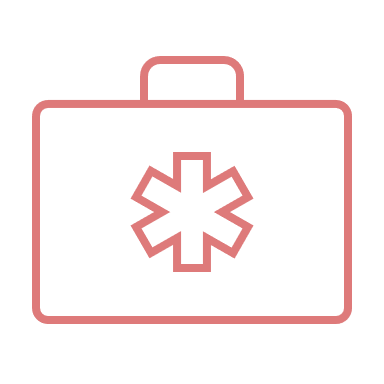 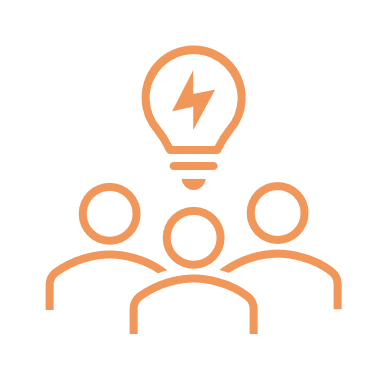 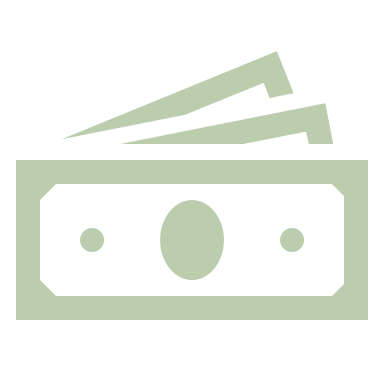 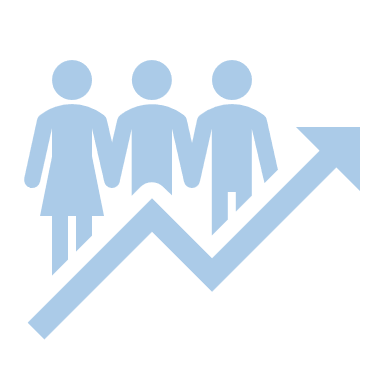 $17.0M

to fund outcomes formula units and TCATs
$7.6M

to address growth in cost drivers at specialized units
$50.9M 

to invest in statewide system priorities
$35.9M

to meet increased demand for the Tennessee Student Assistance Award
$10.3M

to fund agency requests
22